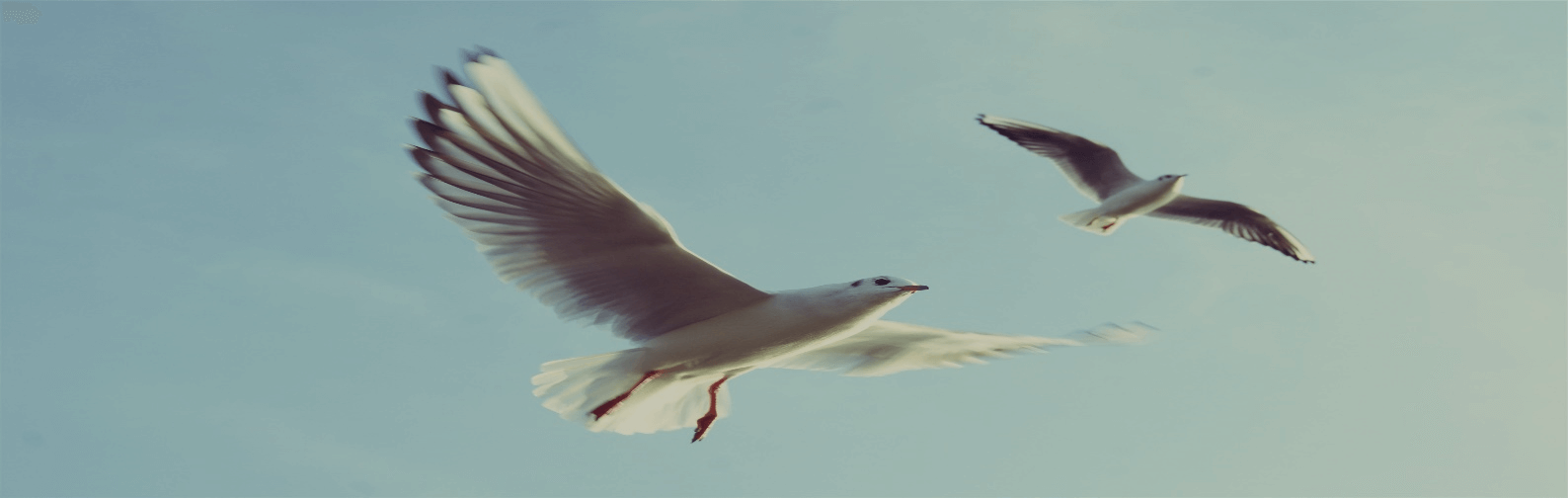 RESUME
Designed by GuanHai with Material Design
Personal Information
https://www.ypppt.com/
Professional Skills
Occupational History
Achievement Display
Self-Evaluation
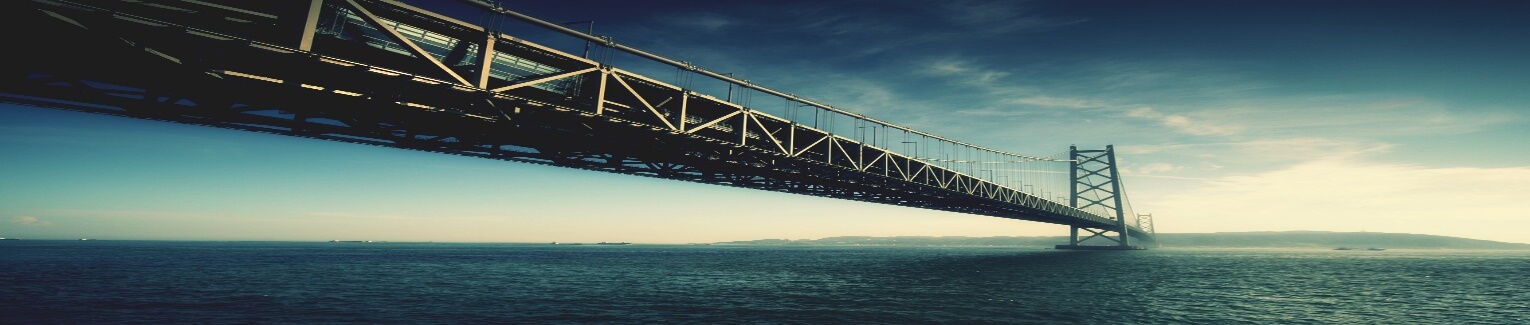 Personal Information
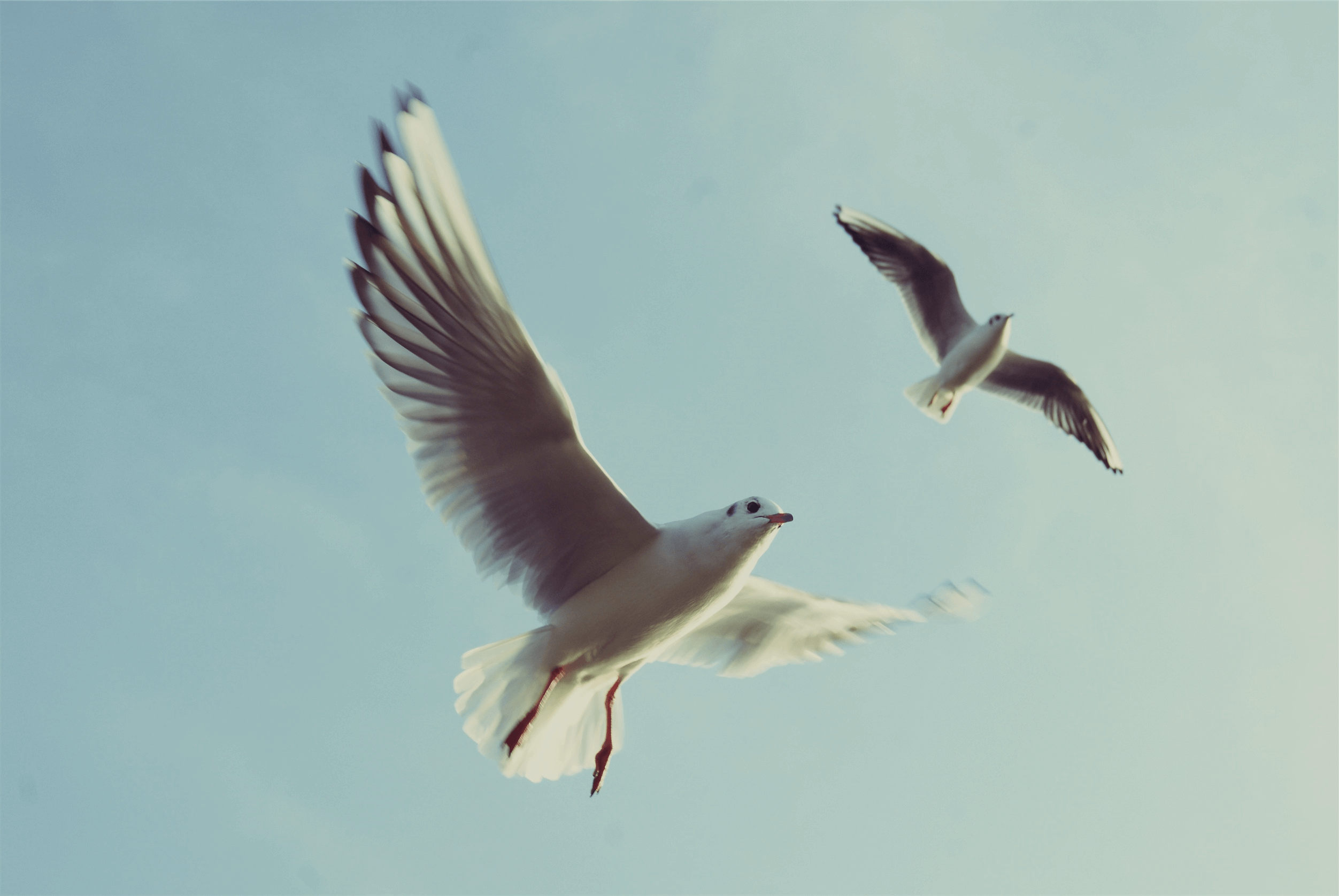 NAME: GuanHai
AGE: 20
MOTTO: We grow neither better nor worse as we grow old but more and more like ourselves.
Professional Skills
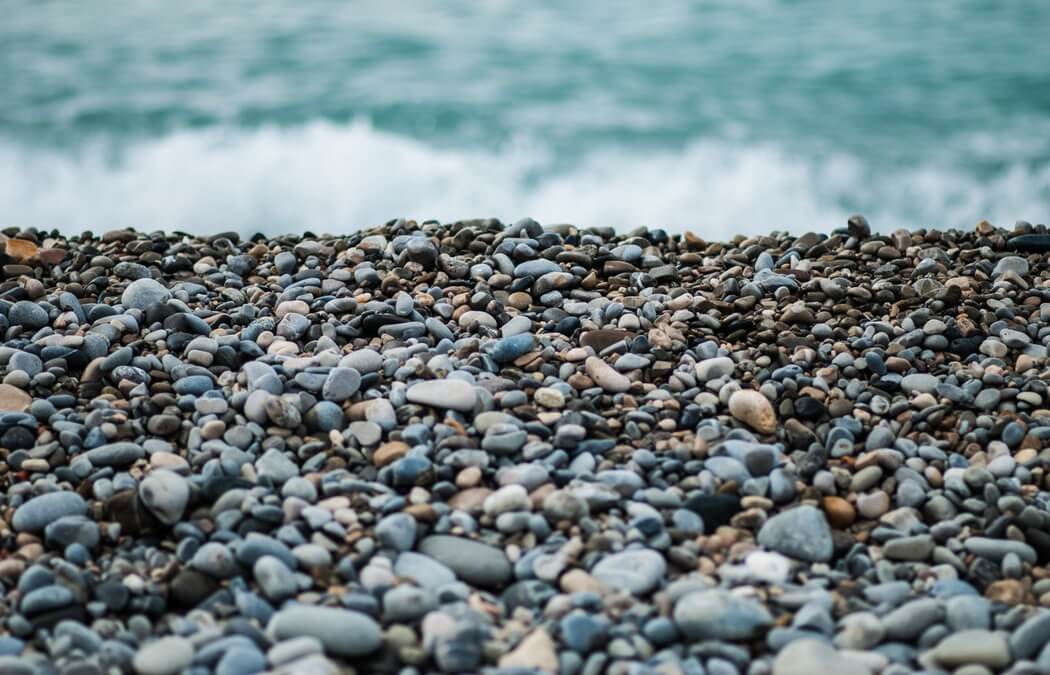 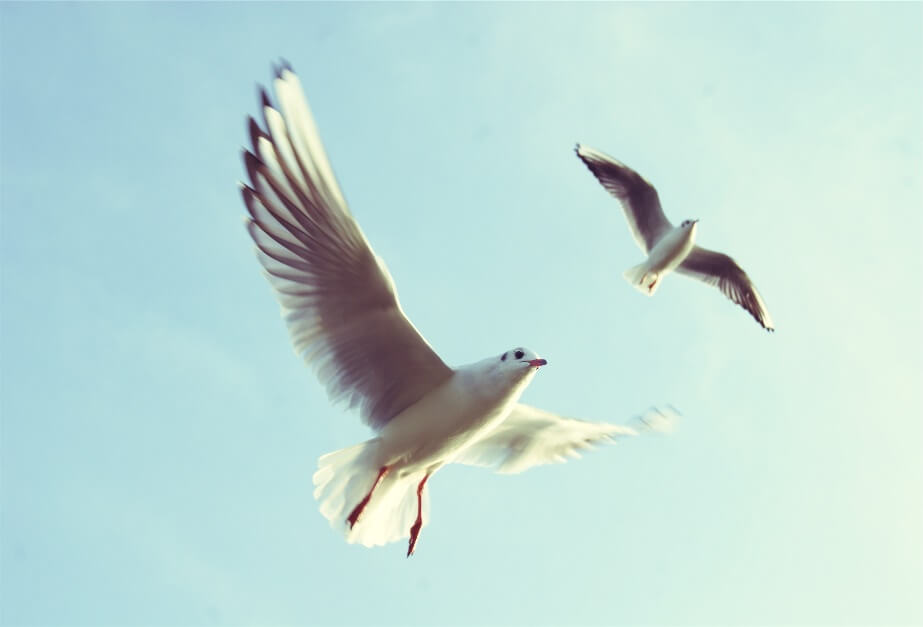 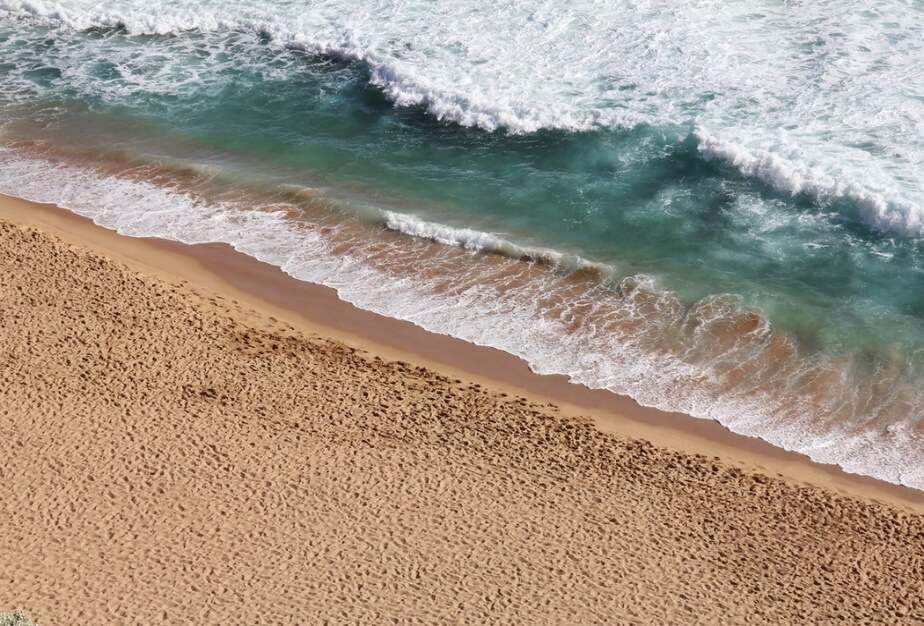 TITLE1
TITLE2
TITLE3
Add your text here and write down your ideas here thank you
Add your text here and write down your ideas here thank you
Add your text here and write down your ideas here thank you
[Speaker Notes: https://www.ypppt.com/]
Occupational History
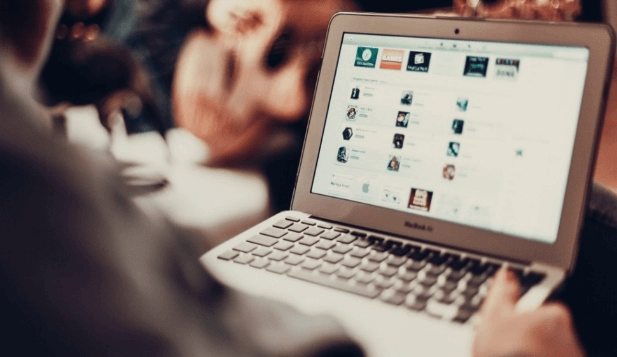 Company name1
We grow neither better nor worse as we grow old but more and more like ourselves.
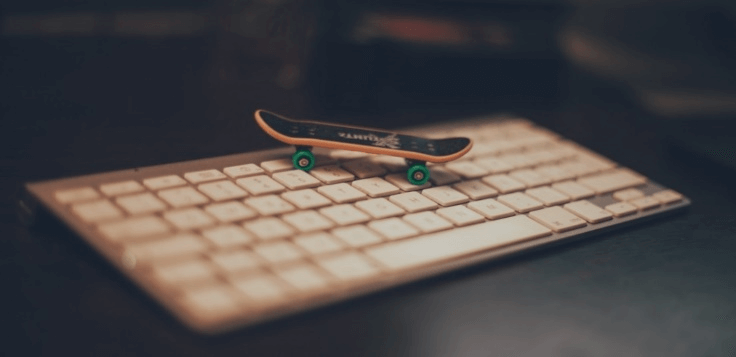 Company name2
We grow neither better nor worse as we grow old but more and more like ourselves.
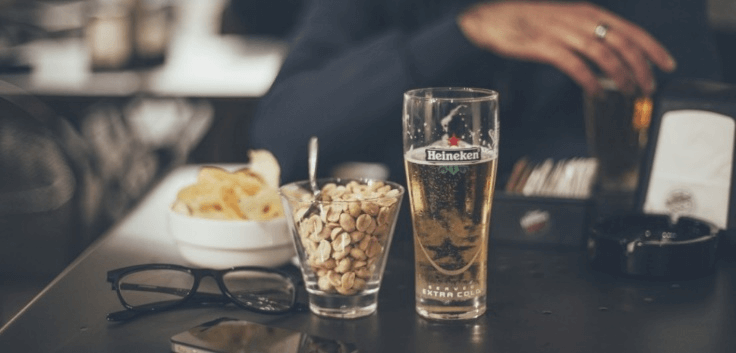 Company name3
We grow neither better nor worse as we grow old but more and more like ourselves.
Achievement Display
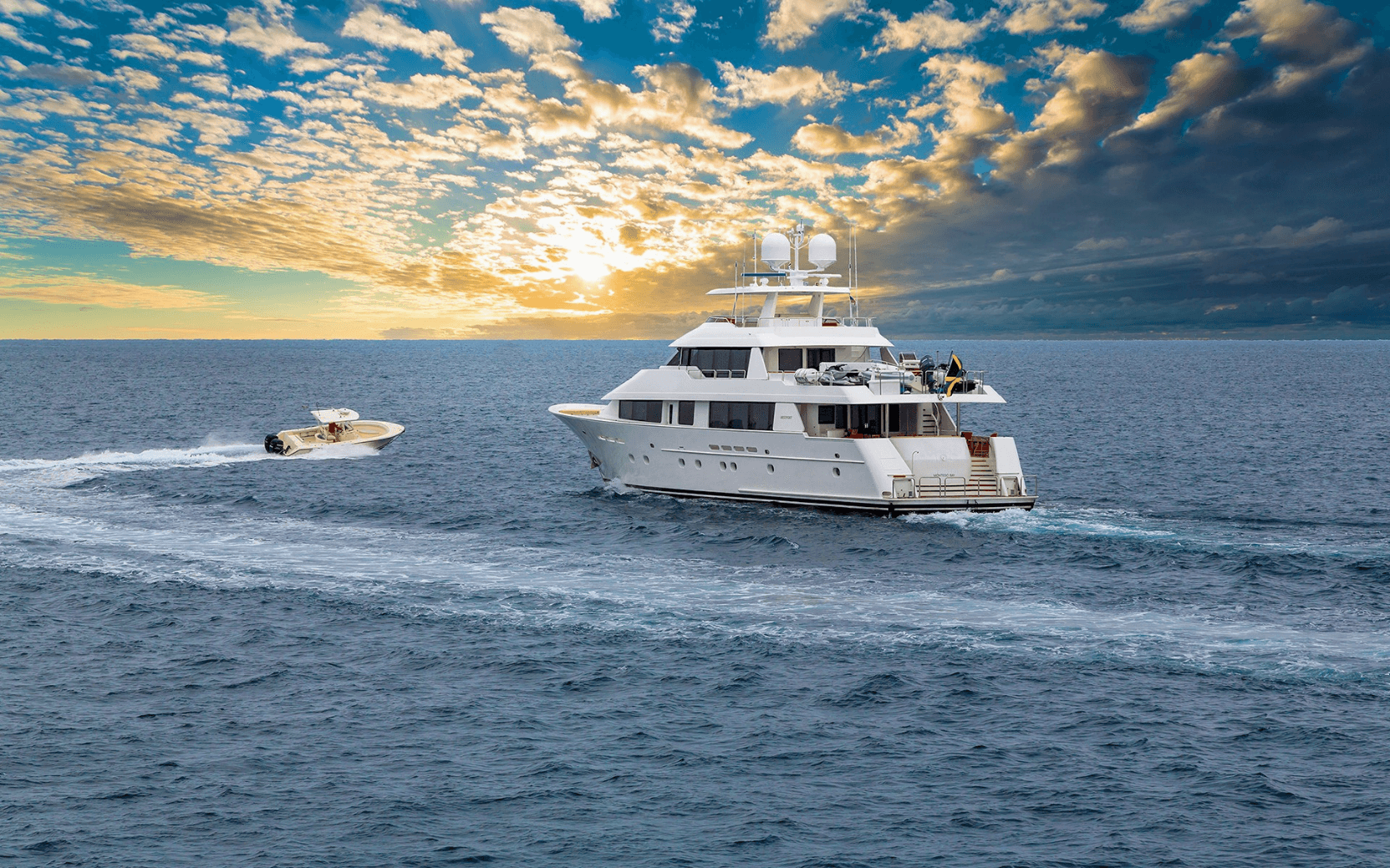 Achievement 1
Add your text here and thank you
Achievement 2
Add your text here and thank you
Achievement 3
Add your text here and thank you
Achievement 4
Add your text here and thank you
Self-Evaluation
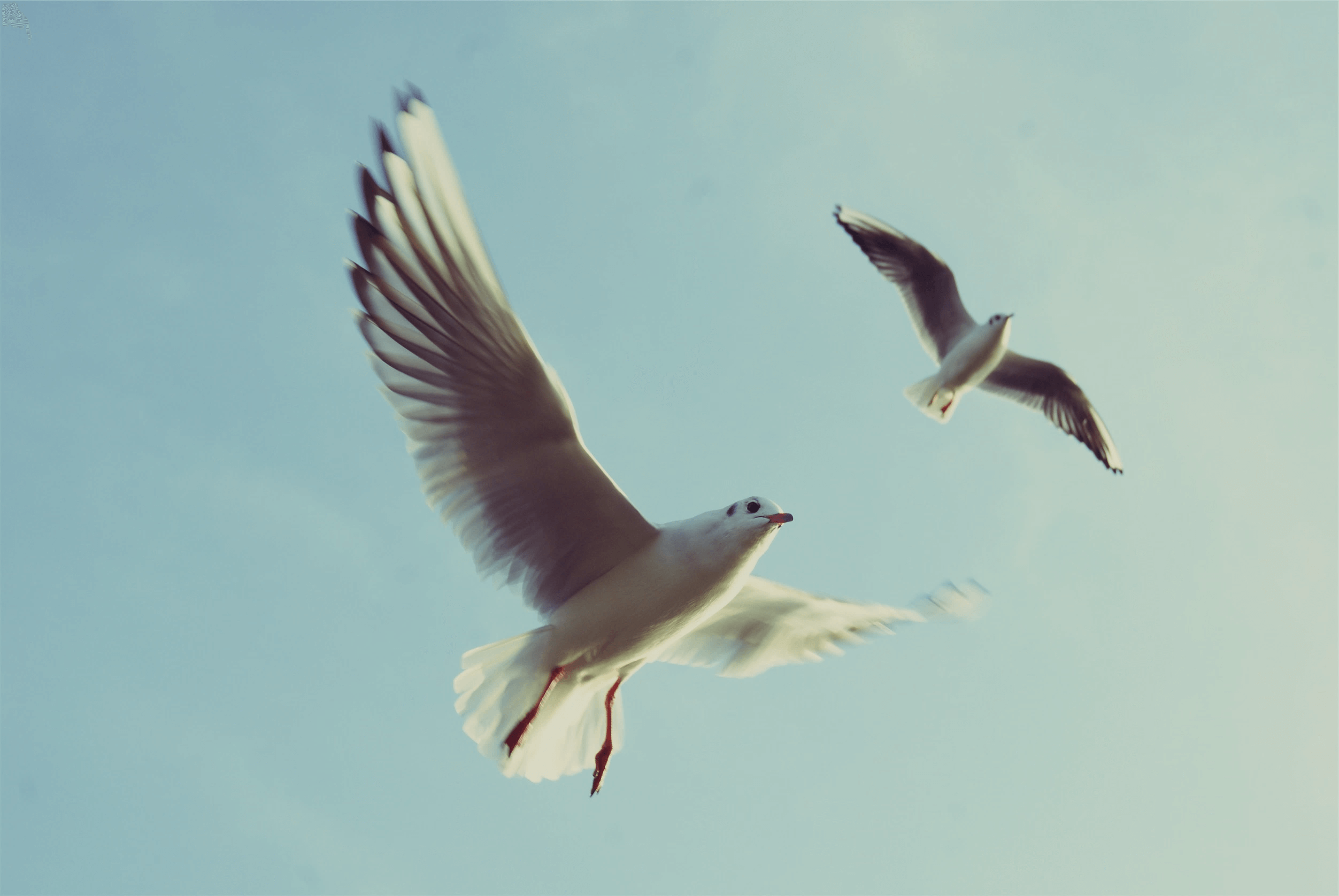 We grow neither better nor worse as we grow old but more and more like ourselves. We grow neither better nor worse as we grow old but more and more like ourselves.
Guan Hai
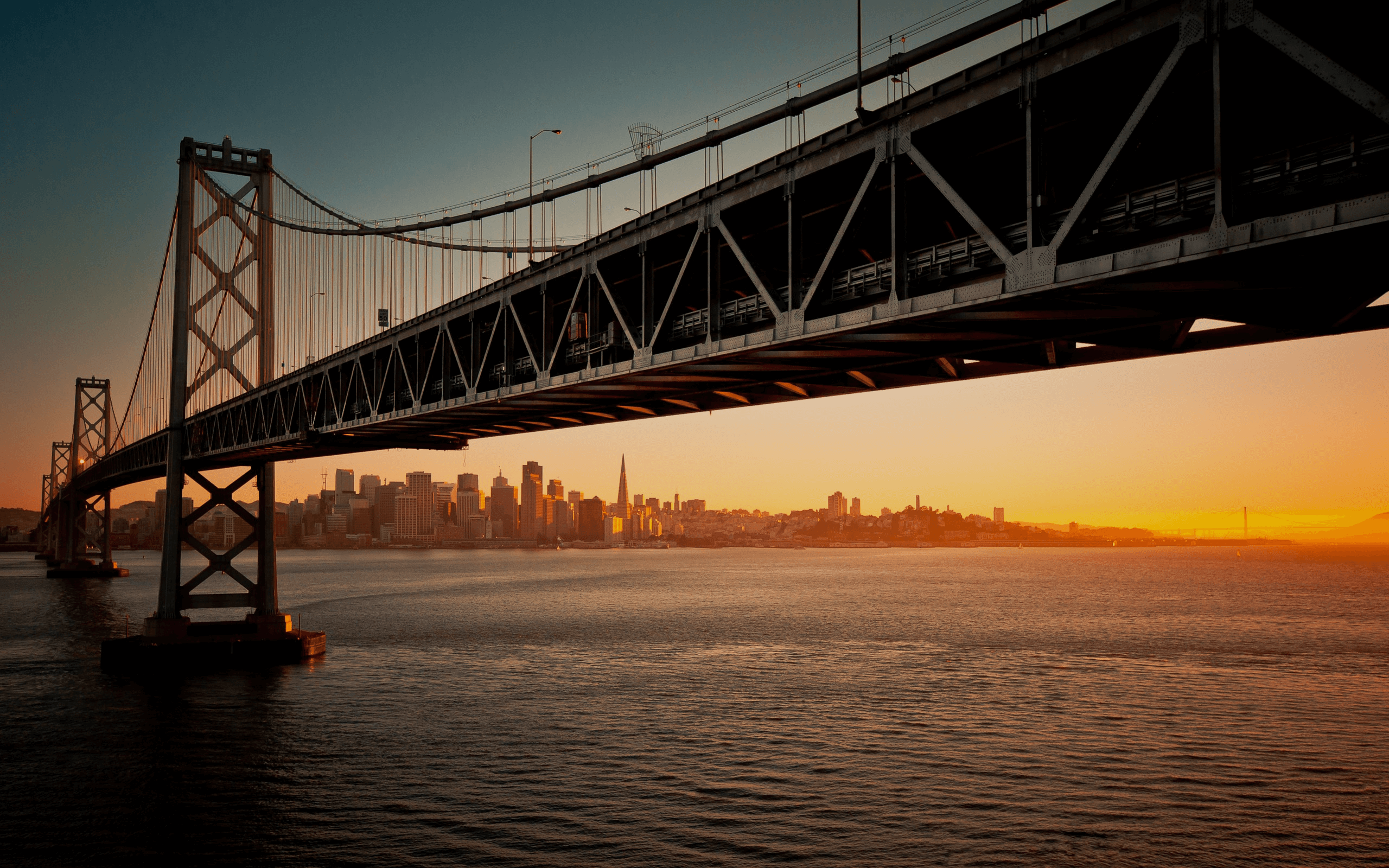 THANKS
Designed by GuanHai with Material Design
更多精品PPT资源尽在—优品PPT！
www.ypppt.com
PPT模板下载：www.ypppt.com/moban/         节日PPT模板：www.ypppt.com/jieri/
PPT背景图片：www.ypppt.com/beijing/          PPT图表下载：www.ypppt.com/tubiao/
PPT素材下载： www.ypppt.com/sucai/            PPT教程下载：www.ypppt.com/jiaocheng/
字体下载：www.ypppt.com/ziti/                       绘本故事PPT：www.ypppt.com/gushi/
PPT课件：www.ypppt.com/kejian/
[Speaker Notes: 模板来自于 优品PPT https://www.ypppt.com/]